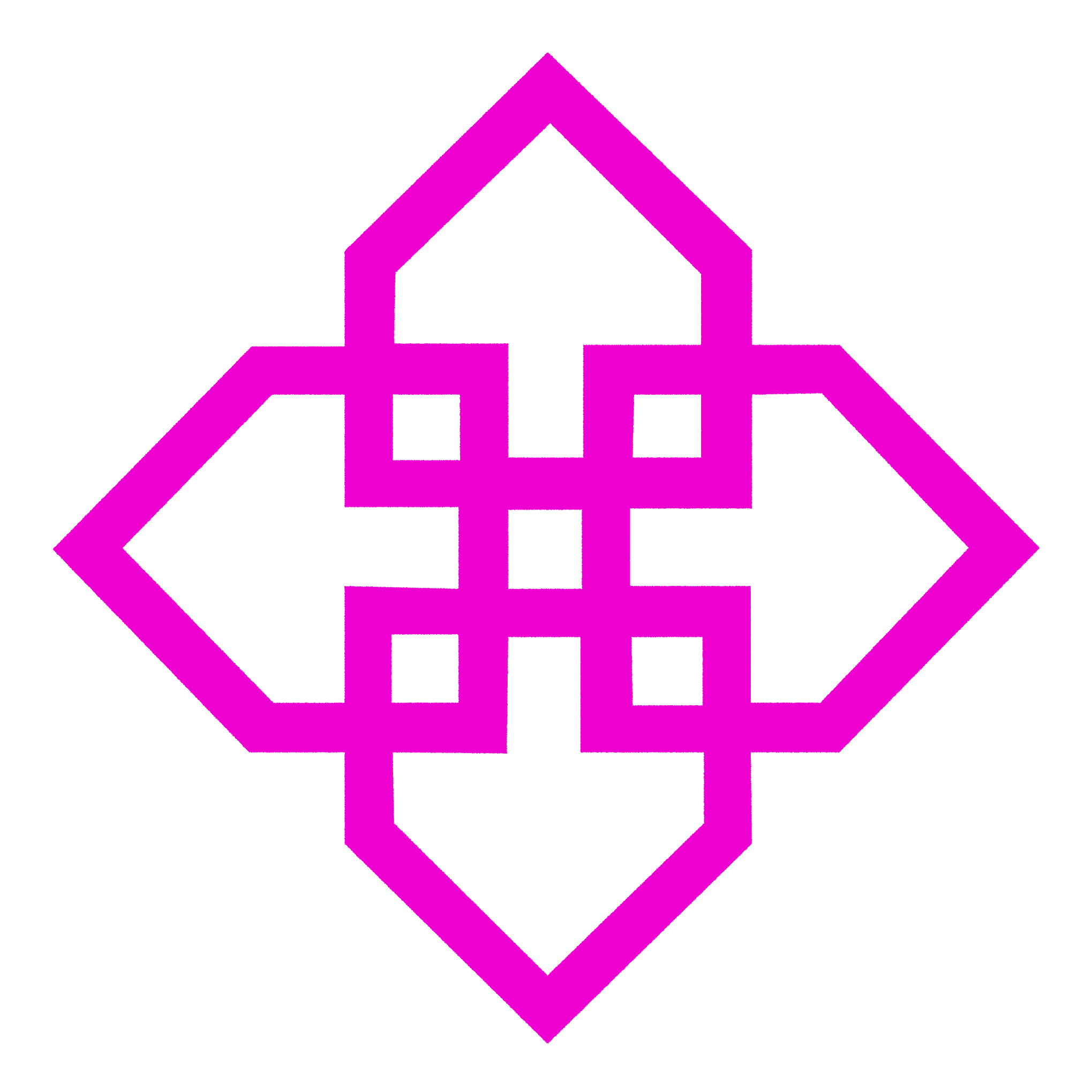 Skipulagsdagurinn 2022
Heiða Björg Hilmisdóttir
Formaður Sambands íslenskra sveitarfélaga
Nýtt kjörtímabil – 64 sveitarfélög
Áhersla á að auka samstöðu á sveitarstjórnarstigi

Fjárhagsleg sjálfbærni sameiginlegt markmið allra sveitarstjórna

áberandi við endurskoðun stefnumörkunar sambandsins
Stafræn þróun 
Loftslagsmál 
Mannréttindi
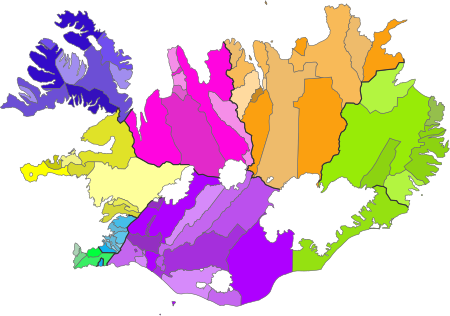 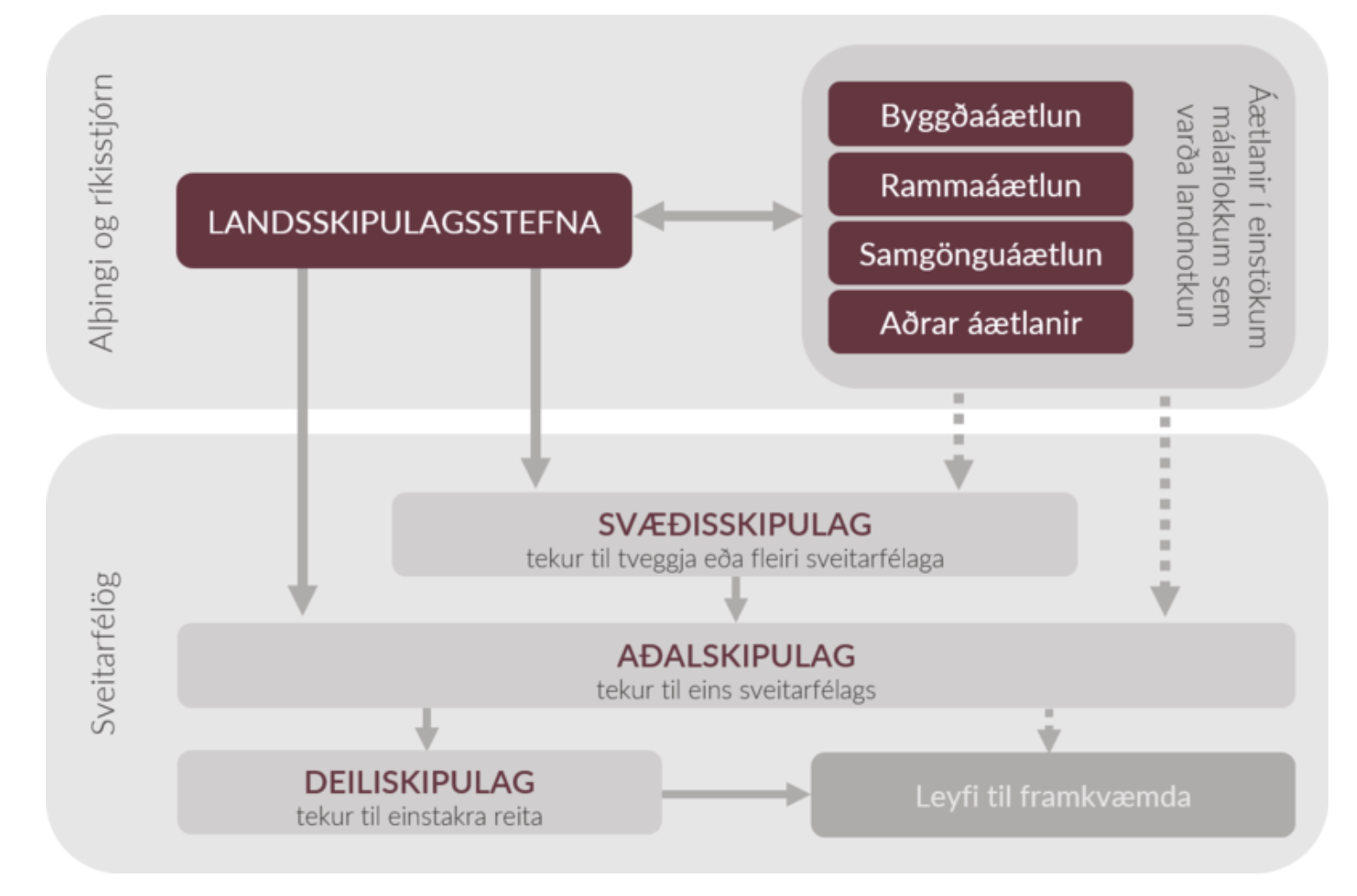 Sveitarstjórnarfólk eru einhuga um að standa vörð um sjálfstjórnarrétt sveitarfélaga
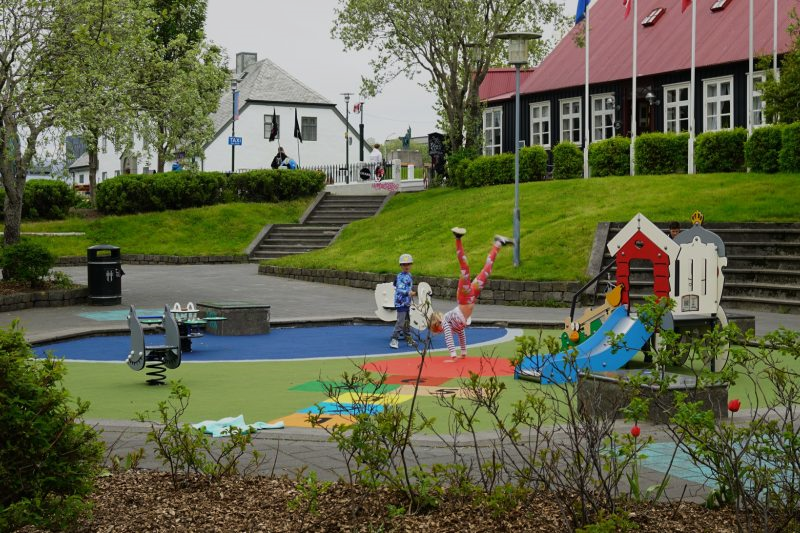 Það sem sameinar öll sveitarfélög í málaflokknum er vilji til að gera vel, skipuleggja fallegt, sjálfbært umhverfi með vistvænum samgöngum sem styður við lýðheilsu íbúa og hvetur til hreyfingar. 

Ríkið þarf að vera félagi okkar í þeirri vegferð, leggja línurnar og styðja með lögum, reglum, leiðbeiningum og fjárhagslega
Skipulagsvald sveitarfélaga
Einföldun löggjafar, ferla og samráðs í skipulags- og byggingarmálum.

Breyting á lögum þannig að húsnæði í samþykktu skipulagi fái ekki að safna ryki í mörg ár – við viljum geta sett síðasta söludag á skipulag !

Gera ferla stafræna og auðskiljanlega fyrir almenning.
Stefnum í sömu grænu átt
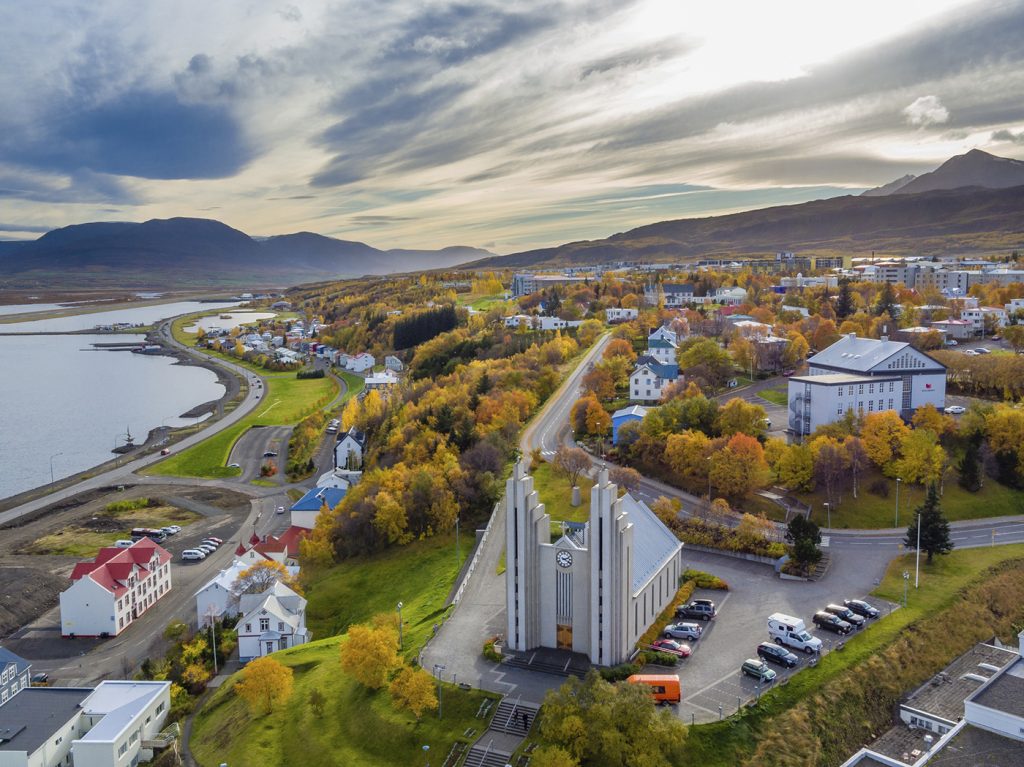 Við köllum eftir að ríkið marki stefnu um sjálfbærar byggðir og vistvænar samgöngur

Samgöngufrelsi í formi þess að fólk geti lifað daglegu lífi án þess að eiga bíl

15 mín hverfi þar sem þjónusta er í göngufæri

Stuðningur við landbúnaðarsvæði

Hjá ríkinu þyrfti að vera til leiðbeiningar um hvernig skipulag og arkitektúr styður þessi markmið - sem sveitarfélögin geta svo aðlagað innan sinna marka
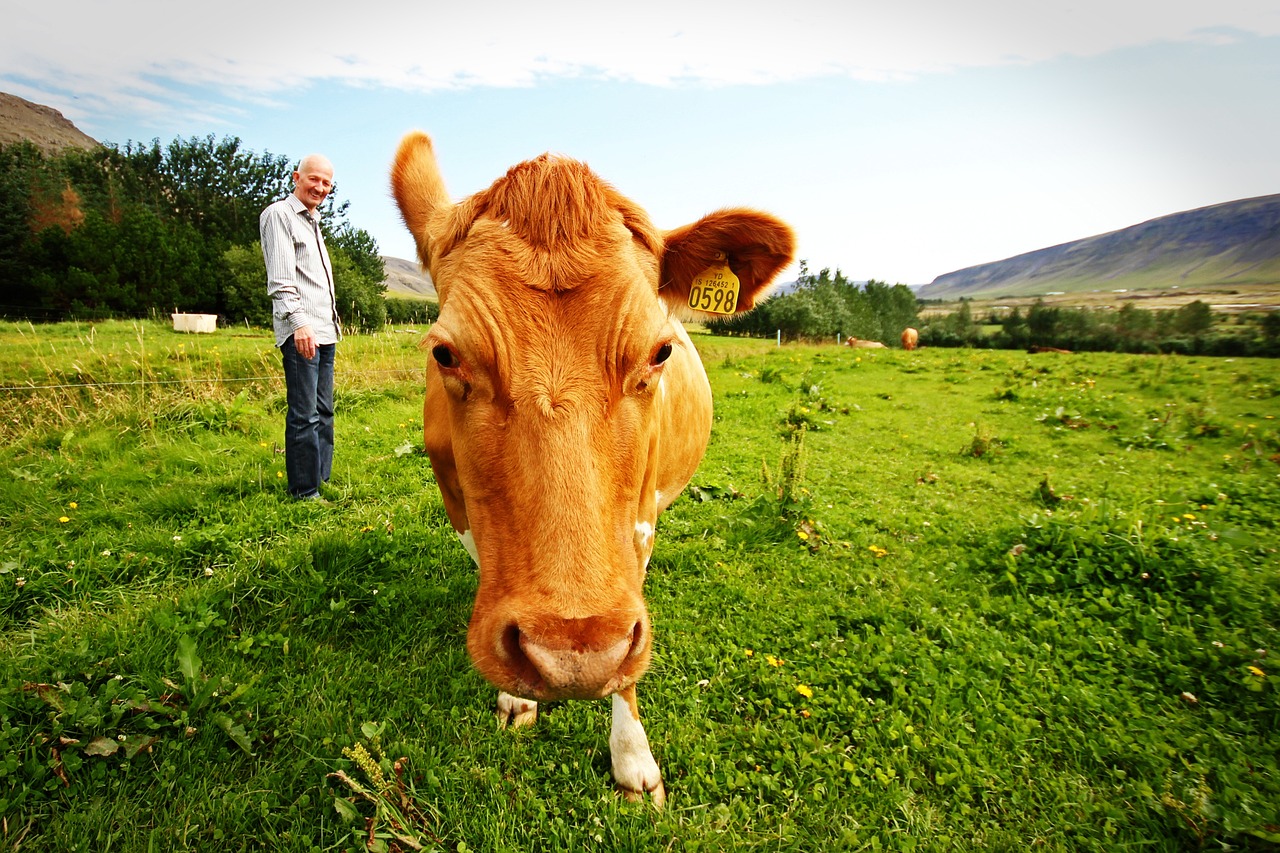 leiðbeiningar um skipulagsmál
samráð við sveitarfélögin
samráð við sveitarfélögin
samráð við sveitarfélögin
samráð við sveitarfélögin
samráð við sveitarfélögin
samráð við sveitarfélögin
samráð við sveitarfélögin



eins einfaldar og hægt er 

kostnaður við framkvæmd 
þeirra sé metinn

Ráðgjöf tryggð
Samkeppnishæfni
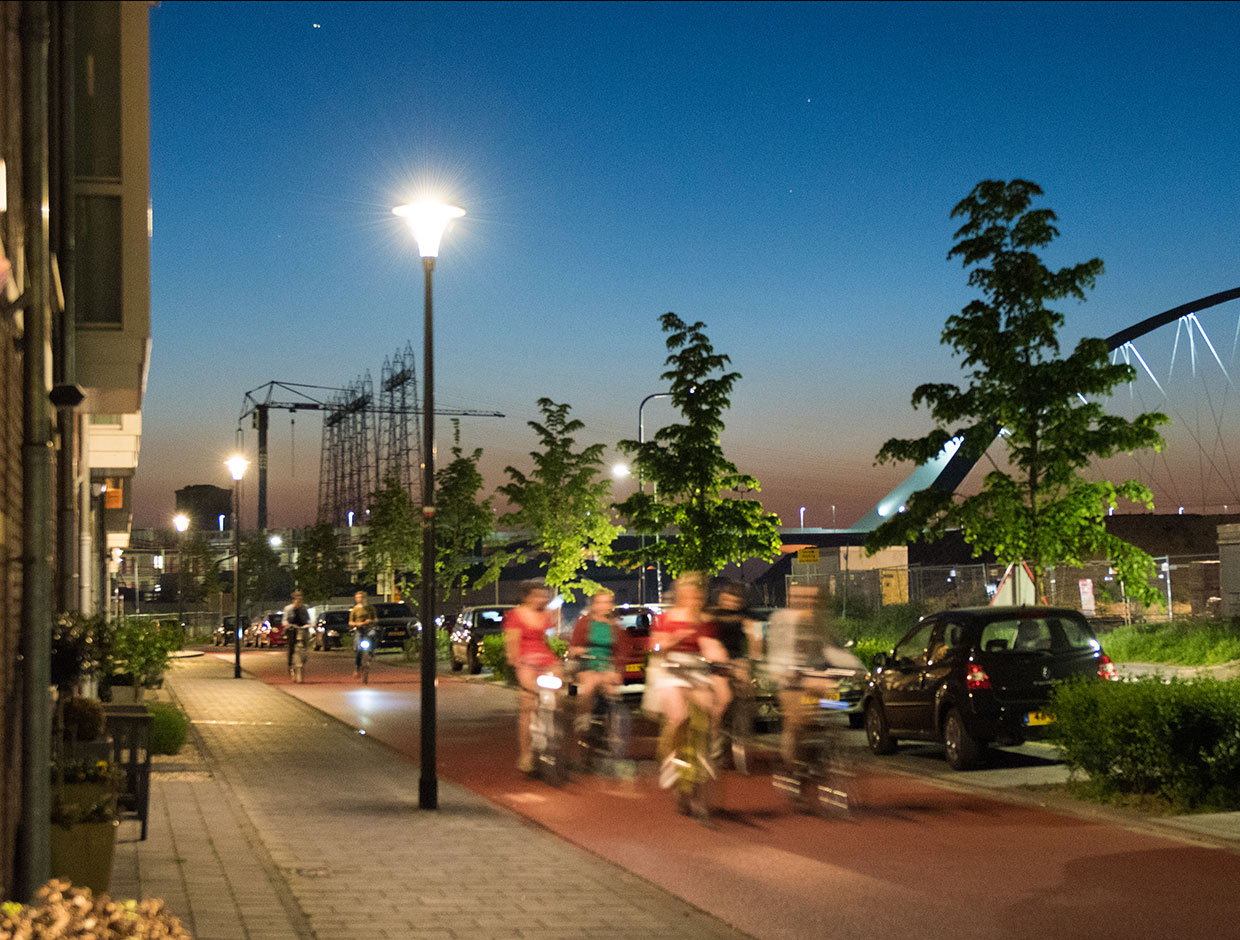 sveitarfélög eru í samkeppni við sveitarfélög í öðrum löndum um fólk og fyrirtæki, fallegt umhverfi

stöðugur húsnæðismarkaður góðar almenningssamgöngur 

skipta þar miklu máli ef við ætlum að halda í fólk

fá fólk og fyrirtæki til að velja ísland til að lifa og fjárfesta
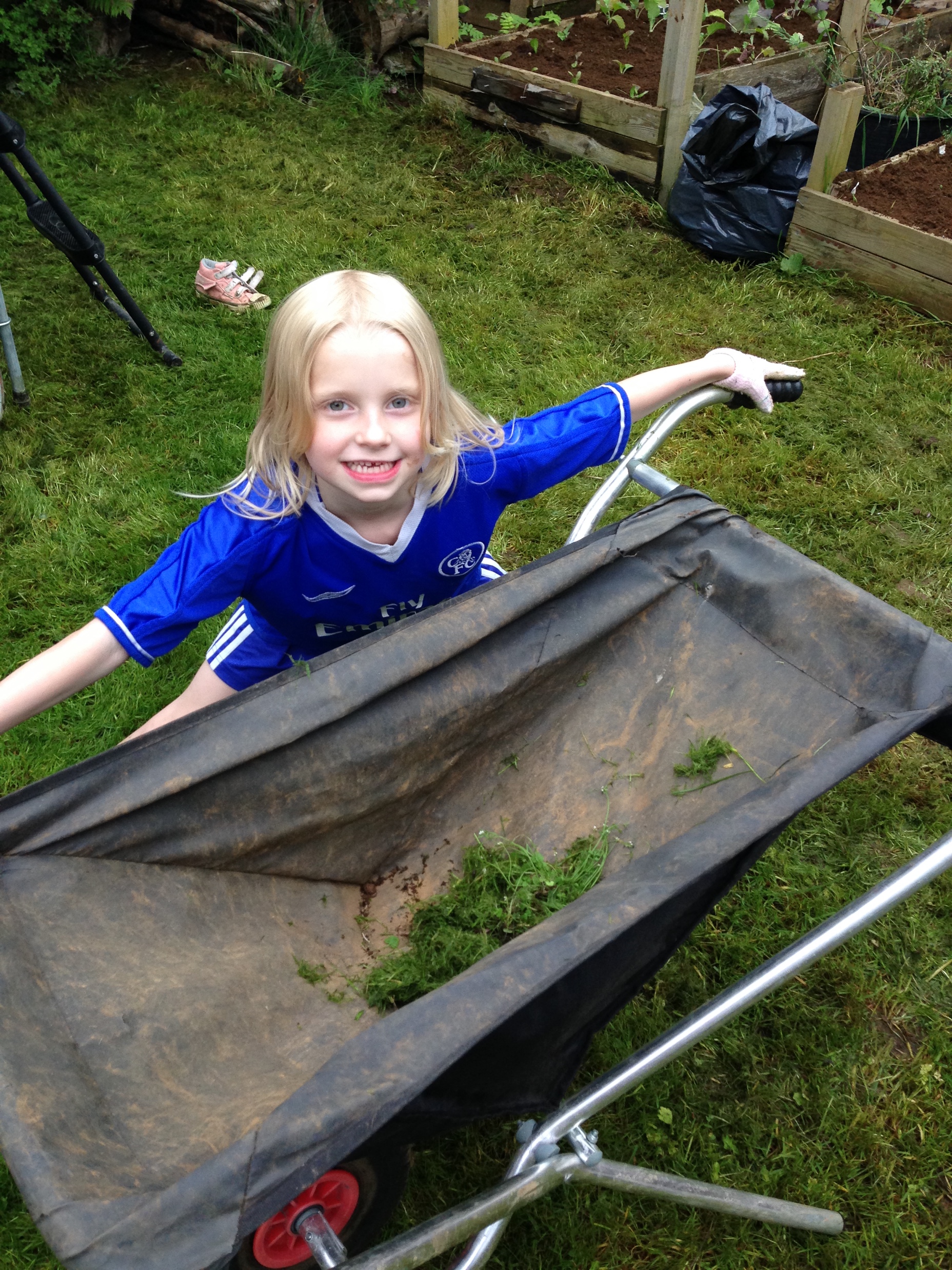 Umhverfi, bæði manngert og náttúrulegt, lykiláhrifaþáttur hvað varðar lýðheilsu.
Sköpum umhverfi sem styður við andlega, félagslega og líkamlega heilsu og vellíðan fólks – allskonar fólks
heimili og öryggi
hreyfing og næring
samvera og samskipti
hvíld og örvun 
þátttaka og sjálfsmynd.
[Speaker Notes: Þau heilsufarsvandamál sem helst hafa verið tengd við umhverfi og skipulag eru hjartasjúkdómar, öndunarfærasjúkdómar, ofþyngd, geðræn vandamál og slys.]
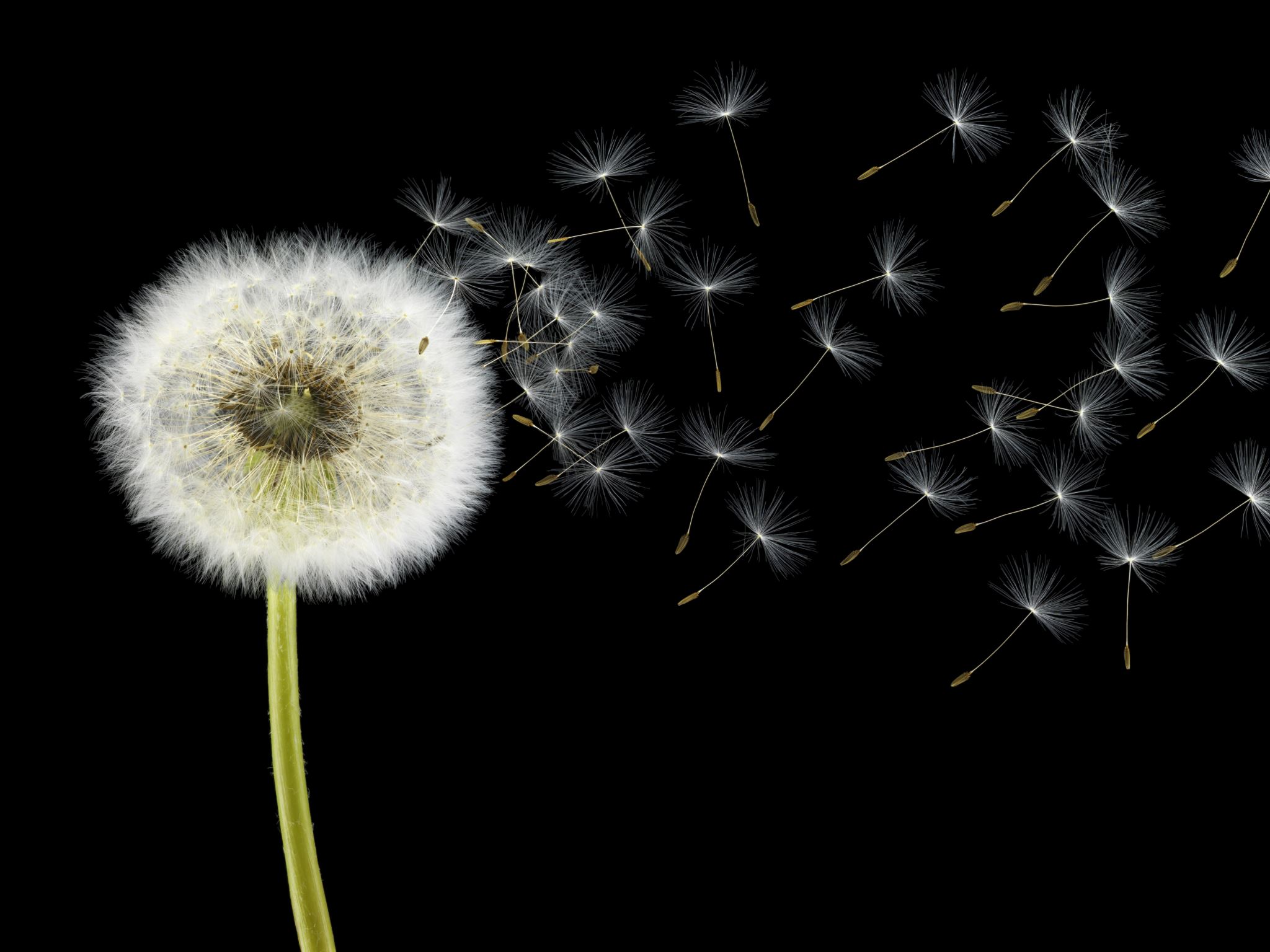 Þurfum bæði að þétta byggð og tryggja landbúnaðarsvæði -fjölbreytt og vistvæn byggð um allt land með þjónustu og tækifærum
Rammasamningur um húsnæðismál
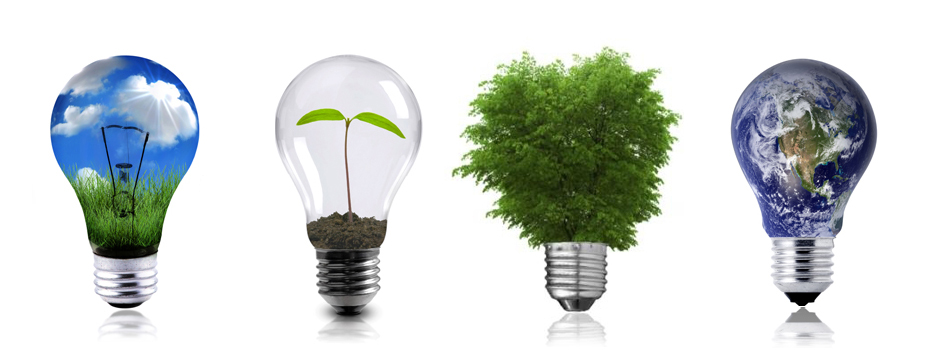 20 þús. íbúðir á næstu 5 árum og 
10 þús. á næstu 10 árum

auka lóðaframboð
ríkið veiti nauðsynlegan fjárstuðning til að tryggja íbúðauppbyggingu

Öll sveitarfélög taki þátt 
Breyta samsetningu til að tryggja félagslega blöndun og búsetufrelsi 

Samræður milli HMS og sveitarfélaga til að 
greina þarfir
This Photo by Unknown Author is licensed under CC BY
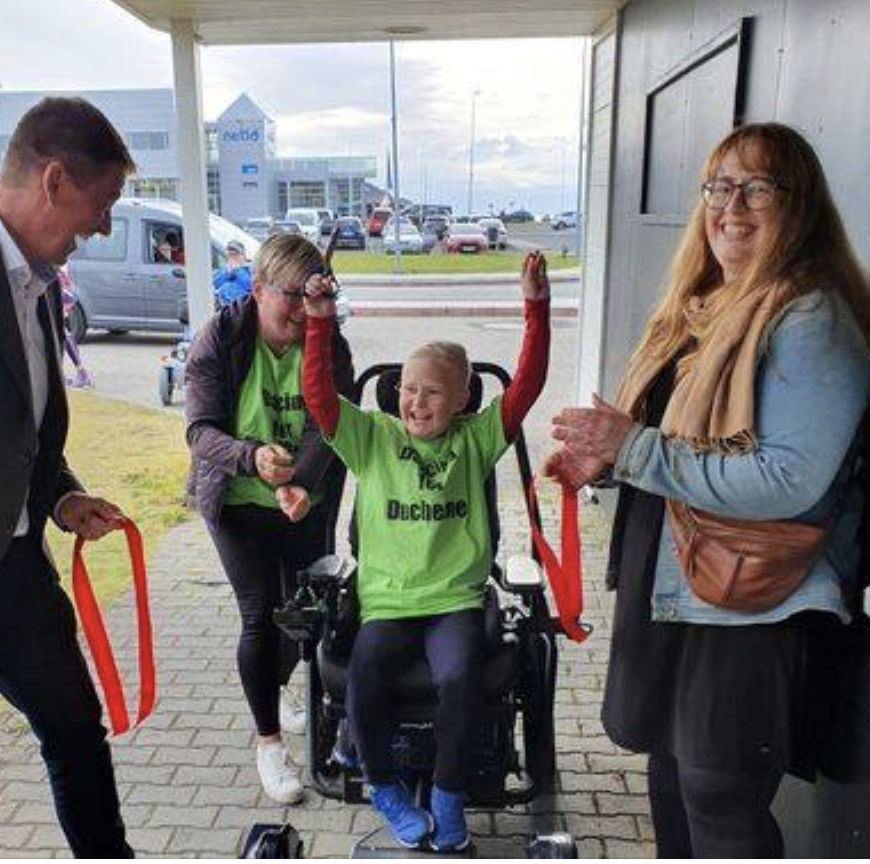 Stórsókn í aðgengismálum fatlaðs fólks – uppbygging framundan
aðgengi fatlaðs fólks að byggingum 
að biðstöðvar almenningssamgangna verði aðgengilegar öllu fötluðu fólki
útivistarsvæði og almenningsgarðar.
LOFTSLAGSMÁLIN
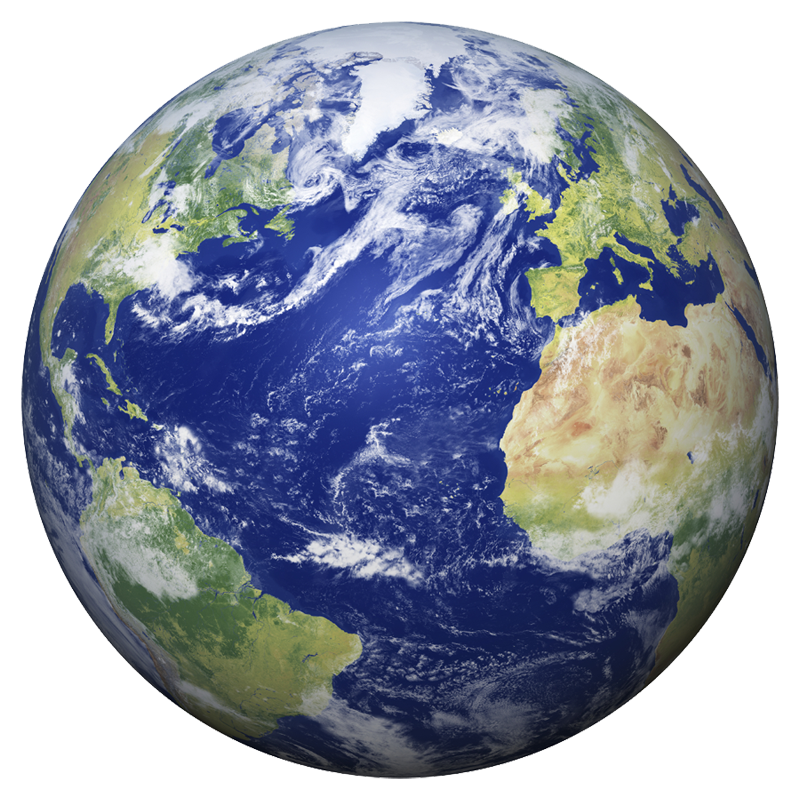 Sambandið beiti sér fyrir auknu samstarfi sveitarfélaga um gerð og framkvæmd loftslagsstefnu. 

Miðlægar upplýsingar um losun gróðurhúsalofttegunda, bæði frá eigin rekstri og samfélagslosun, verði aðgengilegar skipt eftir sveitarfélögum og landshlutum og þróuð tæki til að mæla árangur aðgerða á samræmdan hátt. 
Mannvænt og vistvænt skipulag og uppbygging
[Speaker Notes: aðlögun að loftslagsbreytingum verði leiðarljós sveitarfélaga í skipulagsgerð og húsnæðisuppbyggingu.]
STEFNA UM NÁTTÚRUVERND
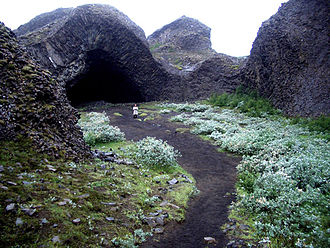 Stöðuskýrsla um þjóðgarða og önnur friðlýst svæði
Vinna við framkvæmdaáætlun náttúruminjaskrár
 
Stefna sambandsins er skýr:
Öll áform um nýja þjóðgarða og ný friðlýst svæði ásamt stækkun þeirra  verði undirbúin í góðri sátt við hlutaðeigandi sveitarfélög.
Þétt samráð við sveitarstjórnir er lykilþáttur
Að lokum – til þjónustu fyrir ykkur
Add a footer
16
Skipulagsmálanefnd sambandsins
Skipulagsmálanefnd er ráðgefandi fyrir stjórn og starfsmenn sambandsins.
Halla Björk Reynisdóttir, formaður skipulagsmálaráðs Akureyrarbæjar,
Sveinn Björnsson, byggingarfulltrúi Reykjanesbæjar,
Nanný Arna Guðmundsdóttir, formaður umhverfis- og framkvæmdanefndar Ísafjarðarbæjar og stjórnarmaður í sambandinu,
Jón Kjartan Ágústsson, svæðisskipulagsstjóri höfuðborgarsvæðisins og
Einar Þorsteinsson, borgarfulltrúi og stjórnarmaður í sambandinu.
Sveitarfélagaskólinn
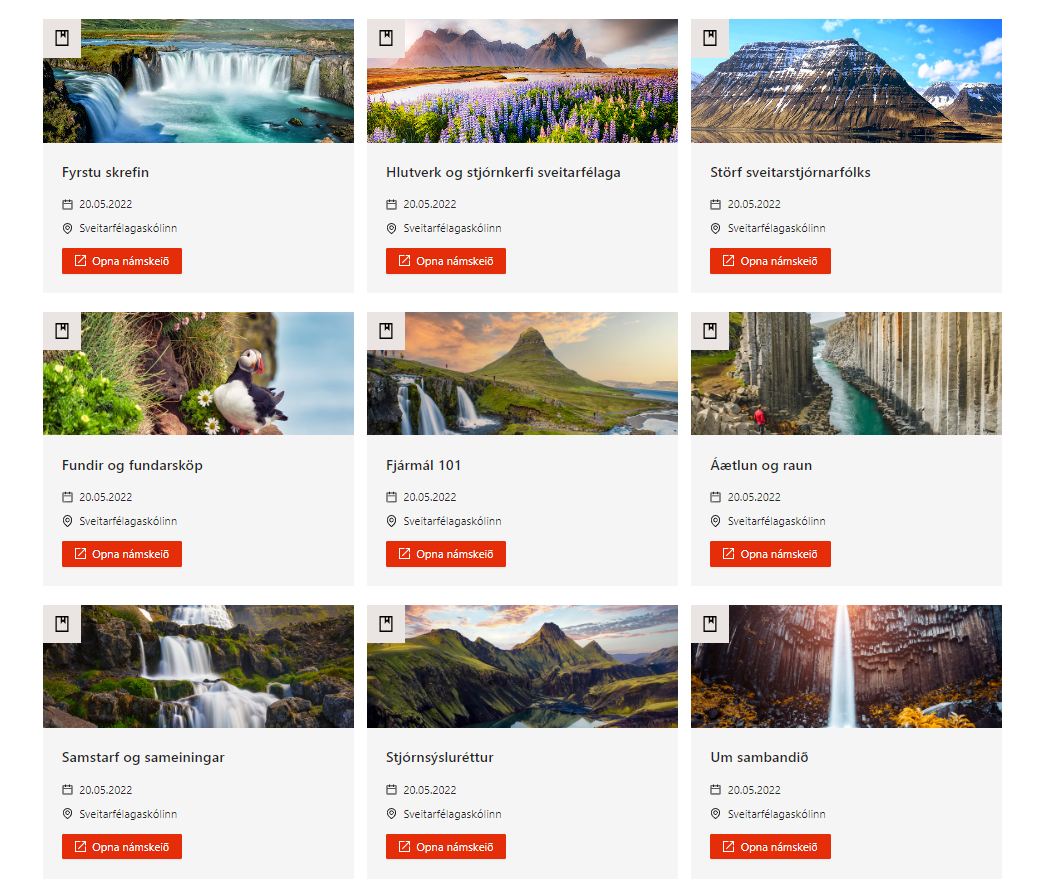 Stafræn fræðsla til kjörinna fulltrúa
Framundan
Vinnustofur í hverjum landshluta
Undirbúningur eru stafrænu námskeiðin níu
4 stafræn málefnanámskeið:
Skipulags- og umhverfismál
Málefni barna
Velferðarmál fullorðinna
Þverfaglegt námskeið
Að auki verða aðgengileg ýmis almenn námskeið fyrir kjörna fulltrúa og starfsmenn sveitarfélaga
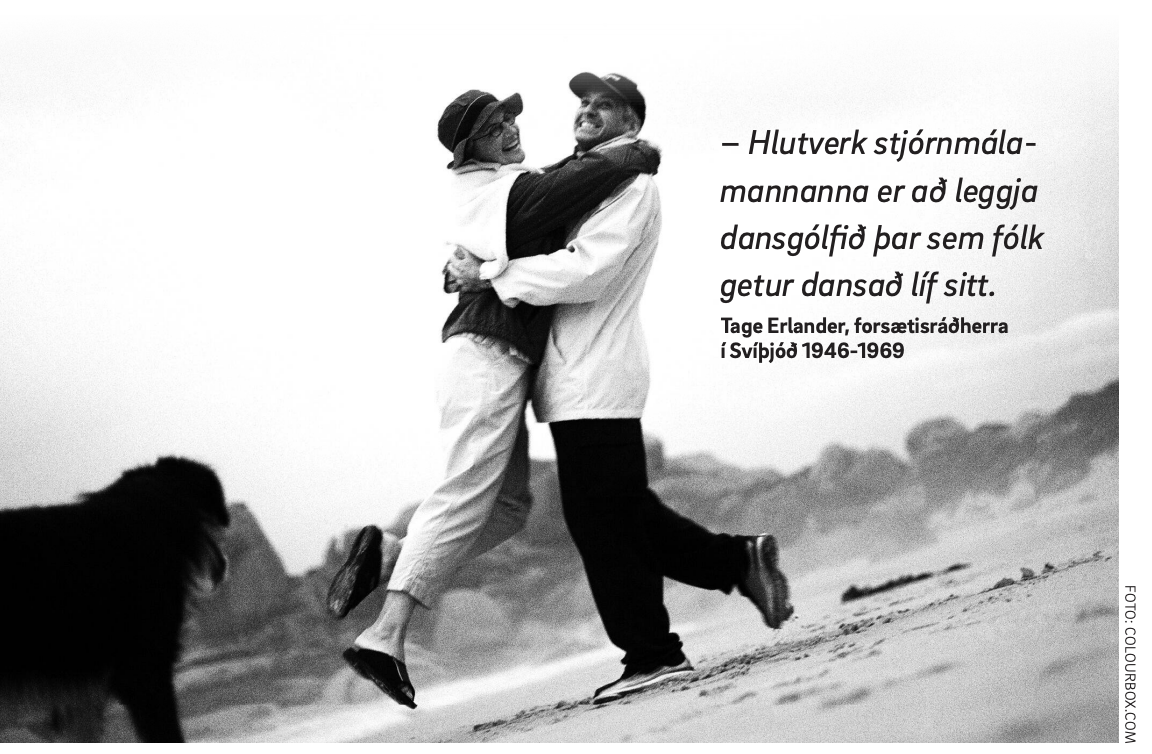 Takk fyrir og gangi okkur vel!
Sjálfbærni
Tryggja heilbrigði vistkerfa 
Landnotkun og landnýting
Hreint umhverfi 
Kolefnislosun í lagmarki 
Heilnæmt umhverfi –inni og úti 
Tækifæri til hollrar útiveru í snertingu við náttúruna
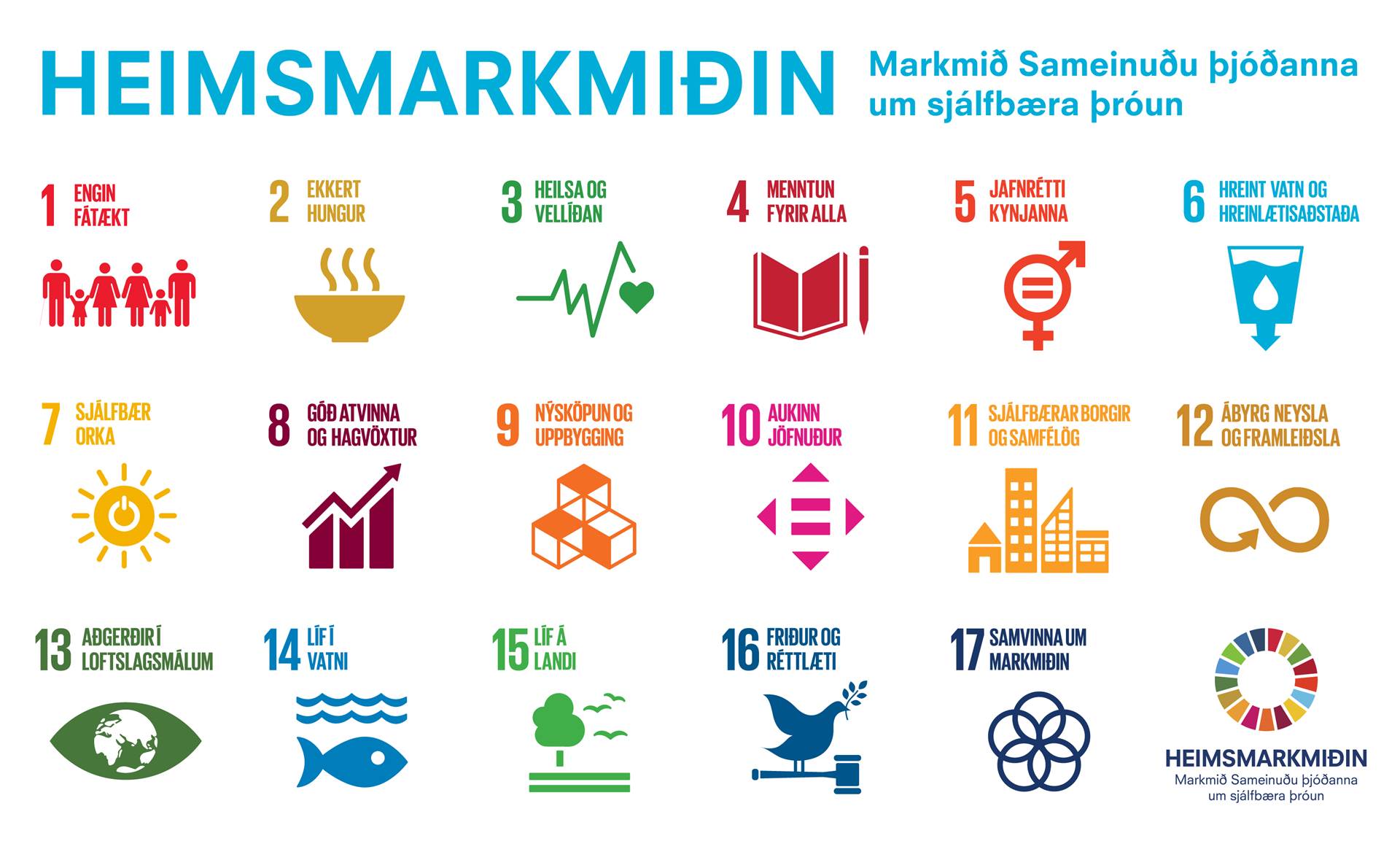